Chapter 4: Measures of Variability
Introduction
Need for measures of variability:
Used to describe data. 
Measures of variability:
The Index of Qualitative Variation. 
Range. 
Interquartile range. 
Standard deviation. 
Variance.
Frankfort-Nachmias/Leon-Guerrero, Social Statistics for a Diverse Society, 9e. © SAGE Publications, 2020.
2
[Speaker Notes: Satisfies Learning Objective 4.1: Explain the importance of measuring variability.

Need for measures of variability: Measures of central tendency when used alone may mislead rather than inform. 

Summarizing a distribution of data: Summarizing a distribution of data is by selecting a single number that describes how much variation and diversity there is in the distribution.

Used to describe data: Often, measures of central tendency are used along with measures of variability to describe data.]
The Importance of Measuring Variability
Examine variation and diversity.
Stereotyping: Ignoring diversity.
Understanding diversity of experiences.
Reconstructing curriculum: Responsive to the student.
Frankfort-Nachmias/Leon-Guerrero, Social Statistics for a Diverse Society, 9e. © SAGE Publications, 2020.
3
[Speaker Notes: Satisfies Learning Objective 4.1: Explain the importance of measuring variability.

Examine differences as well as commonalities: To address the similarities without dealing with differences, it is important to look at the differences as well as the commonalities.

Stereotyping: Ignoring diversity: One form of stereotyping is treating a group as if it were totally characterized by its central value, ignoring the diversity within the group.

Understanding diversity of experiences: The different measures of variation can be used to understand the diversity of experiences. The concept of variability has implications not only for describing the diversity of social groups but also for issues that are important in everyday life.

Reconstructing curriculum: Responsive to the student: One of the most important issues facing the academic community is how to reconstruct the curriculum to make it more responsive to the needs of students. This type of information, including that on the scores, and about the central tendency in a distribution is obtained by measures of variability.]
The Index of Qualitative Variation (1 of 3)
A measure of variability for nominal variables.
Need for Index of Qualitative Variation (IQV).
Range of IQV: 0.00 to 1.00.
Frankfort-Nachmias/Leon-Guerrero, Social Statistics for a Diverse Society, 9e. © SAGE Publications, 2020.
4
[Speaker Notes: Satisfies Learning Objective 4.2: Calculate and interpret the index of qualitative variation, range, interquartile range, the variance, and the standard deviation.

A measure of variability for nominal variables: The Index of Qualitative Variation (IQV) is a measure of variability for nominal variables. It is based on the ratio of the total number of differences in the distribution to the maximum number of possible differences within the same distribution. 

Need for Index of Qualitative Variation: Due to demographic changes, rethink every conceptualization of society. For example, to compare racial/ethnic diversity in different cities, regions, or states or find out if a group has become more racially and ethnically diverse over time, the IQV is used.

Range of IQV: 0.00–1.00: Index can vary from 0.00 to 1.00. When all cases in one category, no variation (or diversity), IQV is 0.00. When cases distributed evenly across categories, maximum variation (or diversity), IQV is 1.00.]
The Index of Qualitative Variation(2 of 3)
Frankfort-Nachmias/Leon-Guerrero, Social Statistics for a Diverse Society, 9e. © SAGE Publications, 2020.
5
The Index of Qualitative Variation(3 of 3)
Expressing the IQV as a Percentage
Multiplying the IQV by 100. 
Relative to the maximum possible differences.
Frankfort-Nachmias/Leon-Guerrero, Social Statistics for a Diverse Society, 9e. © SAGE Publications, 2020.
6
[Speaker Notes: Satisfies Learning Objective 4.2: Calculate and interpret the index of qualitative variation, range, interquartile range, the variance, and the standard deviation.

Multiplying the IQV by 100: The IQV can also be expressed as a percentage rather than a proportion, by simply multiplying the IQV by 100.

Relative to the maximum possible differences: IQV reflects percentage of racial/ethnic differences relative to the maximum possible differences in each distribution. Thus, an IQV of 0.07 indicates that the number of racial/ethnic differences is 12.0% (0.12 x 100) of the maximum possible differences.]
Statistics in Practice: Diversity in US Society
United States soon to be minority–majority nation.
Geographic concentrations of groups.
Chain migration.
IQV can measure diversity in regions.
Frankfort-Nachmias/Leon-Guerrero, Social Statistics for a Diverse Society, 9e. © SAGE Publications, 2020.
7
[Speaker Notes: By the middle of the 21st century, the United States will no longer be a predominantly white society—it will be a minority–majority nation.
There are geographic concentrations of minority groups in specific regions and metropolitan areas; demographers refer to this as chain migration.
IQV can be used to measure the amount of racial and ethnic diversity in different regions.]
The Range
Frankfort-Nachmias/Leon-Guerrero, Social Statistics for a Diverse Society, 9e. © SAGE Publications, 2020.
8
The Interquartile Range (1 of 2)
Frankfort-Nachmias/Leon-Guerrero, Social Statistics for a Diverse Society, 9e. © SAGE Publications, 2020.
9
The Interquartile Range (2 of 2)
Frankfort-Nachmias/Leon-Guerrero, Social Statistics for a Diverse Society, 9e. © SAGE Publications, 2020.
10
The Box Plot
A graphic device.
Drawing a box plot.
Visual impressions from a box plot.
Symmetry of the box plot.
Frankfort-Nachmias/Leon-Guerrero, Social Statistics for a Diverse Society, 9e. © SAGE Publications, 2020.
11
[Speaker Notes: Satisfies Learning Objective 4.2: Calculate and interpret the index of qualitative variation, range, interquartile range, the variance, and the standard deviation.

A graphic device: A box plot is a graphic device that is used to visually present range, IQR, median, lowest (minimum) score, and highest (maximum) score. It provides a way to visually examine center, variation, and shape of distributions of interval-ratio variables.

Drawing a box plot: We can easily draw a box plot by hand following these instructions:
Draw a box between lower and upper quartiles.
Draw a solid line within the box to mark the median.
Draw vertical lines (called whiskers) outside the box, extending to the lowest and highest values.

Visual impressions from a box plot: From creating a box plot, obtain visual impression of:  
The center of the distribution, which is easily identified by the solid line inside the box. 
Box drawn between lower and upper quartiles, where IQR is reflected in the height of the box. 
Length of vertical lines outside the box (on both ends), where the range of the distribution.
The relative position of the box and the position of the median within the box, which tell us whether the distribution is symmetrical or skewed.

Symmetry of the box plot: Perfectly symmetrical distribution occurs when the box at center of range, median in center of box. When distribution departs from symmetry, box and/or median not centered; closer to lower quartile when more cases with lower scores or to upper quartile when more cases with higher scores.]
The Variance and the Standard Deviation (1 of 7)
Overall variations in distributions.
Mean: A reference point.
Variance: Average of squared deviations.
Standard deviation: Square root of variance.
Frankfort-Nachmias/Leon-Guerrero, Social Statistics for a Diverse Society, 9e. © SAGE Publications, 2020.
12
[Speaker Notes: Satisfies Learning Objective 4.2: Calculate and interpret the index of qualitative variation, range, interquartile range, the variance, and the standard deviation.

Overall variations in distributions: The mean reflects how much, on the average, each score in the distribution deviates from some central point. 

Mean: A reference point: The mean is used as the reference point rather than other kinds of averages (the mode or the median) because the mean is based on all the scores in the distribution. The sensitivity of the mean to extreme values carries over the calculation of the average deviation, which is based on the mean. More advanced measures of variation require the use of algebraic properties that can be assumed only by using the arithmetic mean.

Variance: Average of squared deviations: The variance is the average of the squared deviations from the center (mean) of the distribution.

Standard deviation: Square root of variance: Standard deviation is the square root of the variance. Both variance and standard deviation measure variability in interval-ratio and ordinal variables.]
The Variance and the Standard Deviation (2 of 7)
Frankfort-Nachmias/Leon-Guerrero, Social Statistics for a Diverse Society, 9e. © SAGE Publications, 2020.
13
The Variance and the Standard Deviation (3 of 7)
Frankfort-Nachmias/Leon-Guerrero, Social Statistics for a Diverse Society, 9e. © SAGE Publications, 2020.
14
The Variance and the Standard Deviation (4 of 7)
Frankfort-Nachmias/Leon-Guerrero, Social Statistics for a Diverse Society, 9e. © SAGE Publications, 2020.
15
The Variance and the Standard Deviation (5 of 7)
Frankfort-Nachmias/Leon-Guerrero, Social Statistics for a Diverse Society, 9e. © SAGE Publications, 2020.
16
The Variance and the Standard Deviation (6 of 7)
Frankfort-Nachmias/Leon-Guerrero, Social Statistics for a Diverse Society, 9e. © SAGE Publications, 2020.
17
The Variance and the Standard Deviation (7 of 7)
Frankfort-Nachmias/Leon-Guerrero, Social Statistics for a Diverse Society, 9e. © SAGE Publications, 2020.
18
Considerations for Choosing Measures of Variation (1 of 2)
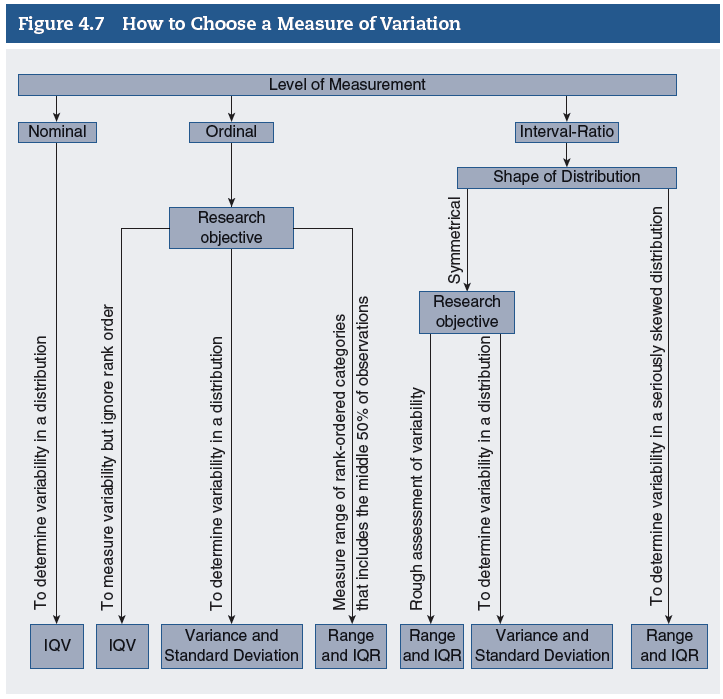 Frankfort-Nachmias/Leon-Guerrero, Social Statistics for a Diverse Society, 9e. © SAGE Publications, 2020.
19
[Speaker Notes: Satisfies Learning Objective 4.3: Identify the relative strengths and weaknesses of the measures.

Figure 4.8: Decision tree.]
Considerations for Choosing Measures of Variation (2 of 2)
Choosing a measure of central tendency: Variable’s level of measurement.
Requires appropriate data measure.
Frankfort-Nachmias/Leon-Guerrero, Social Statistics for a Diverse Society, 9e. © SAGE Publications, 2020.
20
[Speaker Notes: Satisfies Learning Objective 4.3: Identify the relative strengths and weaknesses of the measures.

Choosing a measure of central tendency: Variable’s level of measurement: Each measure represents degree of variability in distribution. As in choosing a measure of central tendency, one of the most basic considerations in choosing a measure of variability is the variable’s level of measurement.

Requires appropriate data measure: Valid use of any measures requires data measured at level appropriate for that measure or higher.]
Reading the Research Literature: Community College Mentoring
Myron Pope’s study of community colleges.
Multiple levels of mentoring.
Need to recruit diverse faculty and staff.
Frankfort-Nachmias/Leon-Guerrero, Social Statistics for a Diverse Society, 9e. © SAGE Publications, 2020.
21
[Speaker Notes: According to a study by Myron Pope, students of color enrolled in community colleges response best to multiple levels of mentoring—formal and informal methods from different sources. 
To improve these mentoring opportunities, community college administrators must begin more aggressively to recruit future faculty and administrators from various ethnic backgrounds.]